Figure 2. Preoperative respiratory evaluation (reprint from [35], with permission from the European Respiratory ...
Ann Oncol, Volume 25, Issue 8, August 2014, Pages 1462–1474, https://doi.org/10.1093/annonc/mdu089
The content of this slide may be subject to copyright: please see the slide notes for details.
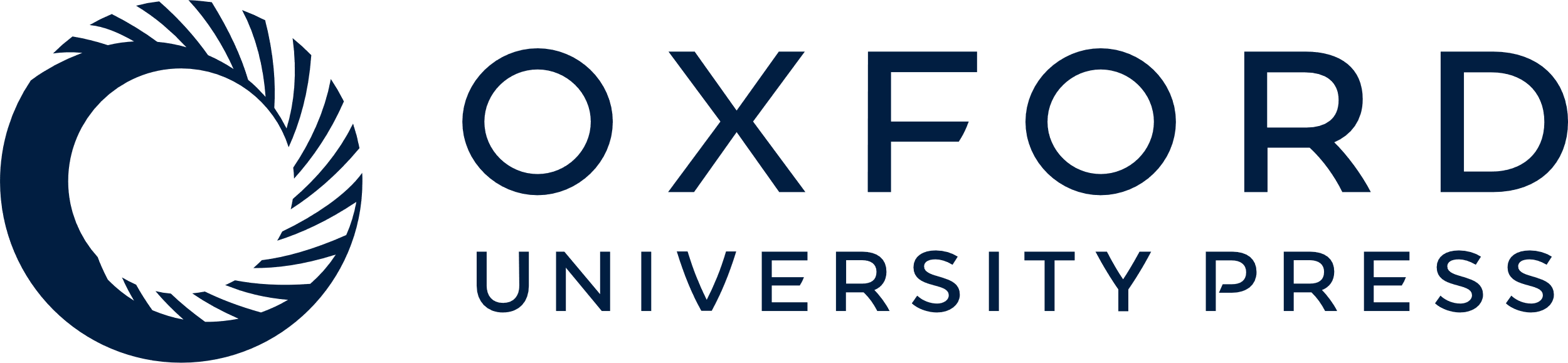 [Speaker Notes: Figure 2. Preoperative respiratory evaluation (reprint from [35], with permission from the European Respiratory Society).


Unless provided in the caption above, the following copyright applies to the content of this slide: © The Author 2014. Published by Oxford University Press on behalf of the European Society for Medical Oncology. All rights reserved. For permissions, please email: journals.permissions@oup.com.]